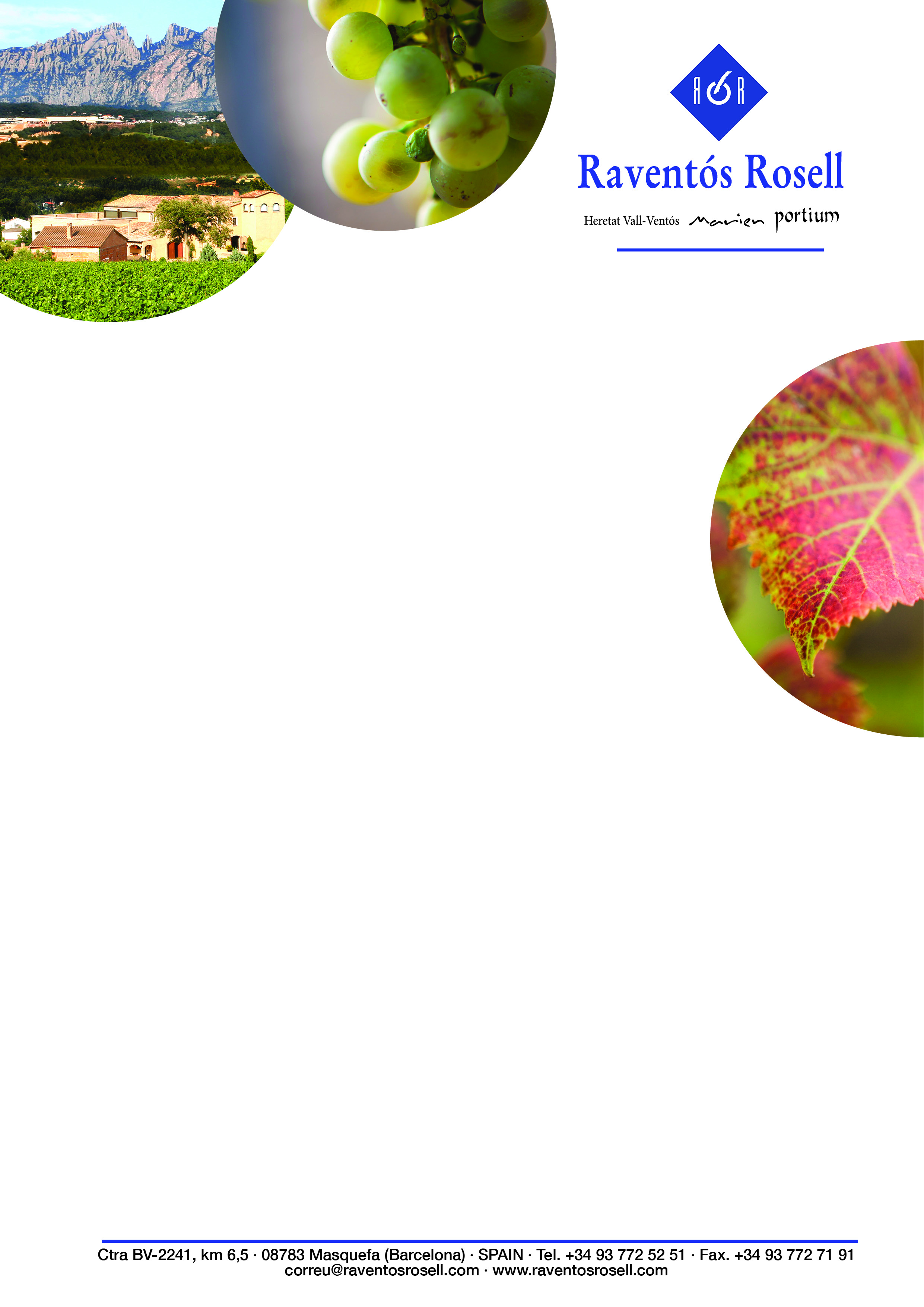 Portium B/Nat
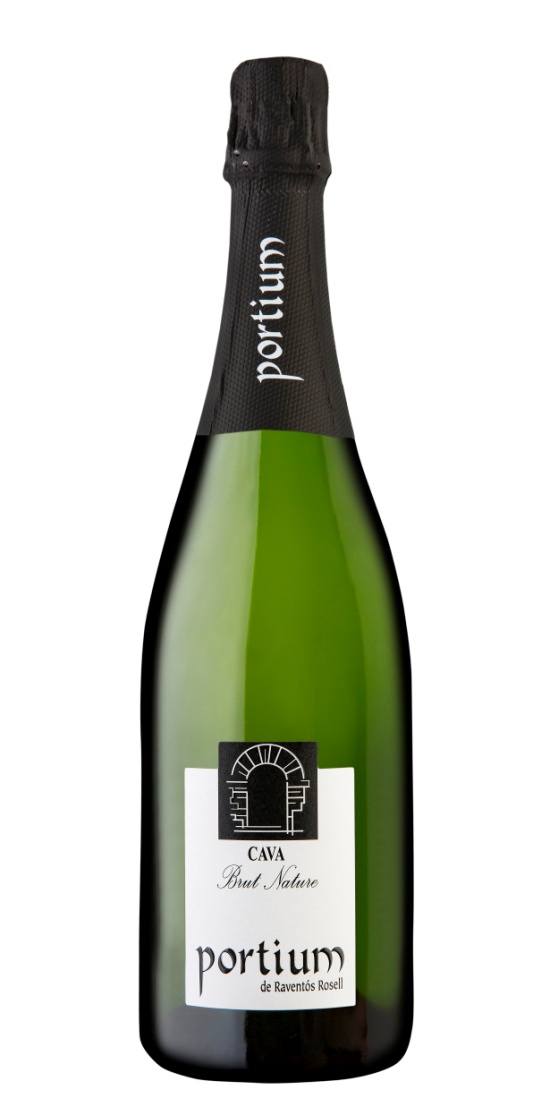 Origin:  D.O. Cava, Catalunya, Barcelona
Spain.
Varietal content:;

30% Xarel·lo 
45% Macabeu
5% Chardonnay 
20% Parellada 

Vineyard  features:
The country house where our cavas are
Located is surrounded by vineyards that
Cover around 50 hectares. Being so close
To the field allows a fast collection of
The grape at it´s best condition.
Most of the vineyards were planted during the late 80´S.These plantations
Are located on a clay-loam soil
TECHNICAL  FEATURES:
Alcohol by  volume; 11,5 % vol
Acidity;  6 g/l
Total Sugar ; 2 g/l
Sorbic  Acid: No
Aging: At least 9 months
Tasting notes:
Of a pale straw color, with a white Fresh fruit aroma and a light pastry.
Base due to it´s aging with lees during The second fermentation. 
In the palate, it´s a fresh cava, dry and witch a pleasant acidity.
Logistic  information:
Bottle:
Height; 320 mm.
Diameter; 88,4 mm.
Empty bottle weight;  900g.
Full bottle weight; 1640 g.
Bottle capacity;  750 ml.
Cork type: 1 washer
EAN Code Bot .8425070001368
Boxs:
Height; 325 mm.
Length; 270 mm.
Width; 185 mm.
Bott  for box; 6 bottles
Full box weigh* 6 bottles; 10,1 kg.
Código EAN 68425070001360
Europalet: 
Height; 1770 mm.
Boxes for storey; 17
Storeys; 5
Boxes for palet; 85
Total estimated weight.; 879 kg.